Performance Evaluations
Performance Management Cycle
[Speaker Notes: The purpose of the Performance Management System is to assist in building a better organization through proper planning, goal setting, and fostering communication between Supervisors and Employees to improve work performance, assist with employee career development, identify areas for improvement, and achieve the overall strategic goals of Youngstown State University.
Performance Management should happen all year long and not a one time event.

Step 1
Set Performance Goals for Department
Step 2
Develop Employee Objectives & Goals 
Step 3
Provide Support & Feedback
Step 4
Evaluate Performance]
NEOED Performance Management
Provides timely reminders and direct access 
Creates a paperless flow that streamlines our process
[Speaker Notes: Provides timely reminders, online job descriptions and direct access 
Creates a paperless flow that streamlines our process]
NEOED TERMS
Draft- when paused, evaluations go into DRAFT status, allowing for edits to the Content or Process as well as any changes to an evaluation’s settings. 

Before Ratings- Complete various tasks, set up content in employee’s evaluations, and review evaluation goals with employees. 

Rating- Supervisor give their direct report(s) an evaluation rating, and employees have the option to complete a self-rating. 

Approval- Review the evaluation with your direct report(s). Approve the evaluation and have the direct report sign (indicates acknowledgment only) the evaluation to complete the evaluation process.
CONTENT & GOALS
Content is not editable by the supervisor and may follow criteria based on collective bargaining agreements. 

Supervisors may create goals for their employees that are within the scope of the position description and SMART (Specific, Measurable, Achievable, Relevant and Time-bound).  Helpful Adjectives and Verbs handout is available to assist you in writing a goal.
[Speaker Notes: These characteristics are not editable by the supervisor and are the same for all Classified staff members across campus.
Supervisors may create goals for their employees that are within the scope of the job description and SMART (Specific, Measurable, Achievable, Relevant and Time-bound).  Helpful Adjectives and Verbs handout is available to assist you in writing a goal.]
SMART GOALS
[Speaker Notes: Specific:  State exactly what you want to accomplish (Who, What, Where, Why, When)
Measurable:  How will you demonstrate and evaluate the extent to which the goal has been met.
Achievable:  Stretch and challenging goals within ability to achieve outcome.  What is the action-oriented verb?
Relevant:  How does the goal tie into your key responsibilities?  How does it align to the department objectives?
Time-bound: Set 1 or more target dates, to explain "by when" this goal should be acheived (include deadlines, dates, and/or frequency)]
MID YEAR CHECK-IN
Supervisors meet with employees midway through the evaluation period to discuss progress. 
Supervisors acknowledge the check-in the system.
Employees have no action at this step.
[Speaker Notes: Meet with employees midway through the period to discuss progress. 
Supervisors acknowledge the check-in the system.
Employees have no action at this step.]
EVALUATE
Supervisors meet with employees to discuss the evaluation period.
Plan to discuss ratings and feedback at this meeting.
Enter feedback and ratings in the system.
Employee will receive a notice to sign the evaluation.
[Speaker Notes: Meet with your employees to discuss the evaluation period.

Plan to discuss your ratings and feedback at this meeting.
Enter your feedback and ratings in the system.
Employee will receive a notice to acknowledge the evaluation.]
PERFORMANCE RATINGS
[Speaker Notes: Outstanding
    Has exceeded all of the performance expectations for this characteristic or goal.
Performance is consistently & significantly beyond established standards. Achieves performance objectives at a fully outstanding level and demonstrates exceptional skill levels. 
Performance exceeds expectations by an exceptional degree. 
  Exceeds
  Requirements
   Regularly works beyond majority a of the performance expectations for this characteristic or goal.
Performance is above satisfactory and expected level of performance.
Contributions and work activities consistently exceed job requirements. Accomplishments toward goals and demonstrated personal skills generally surpass job requirements. 
Frequently performs work in an excellent manner and exceeds expected results.
  Satisfactory
   Has met the performance standards for this characteristic or goal.
Job requirements are performed in a full and complete manner
Consistently performs work in a satisfactory and acceptable manner and achieves expected results. 
Performance consistently meets job requirements. Achieves performance objectives stated. 
  Needs 
  Improvement
   Has failed to meet one or more of the significant performance expectations for this characteristic or goal.
Some improvement needed to fully achieve the expected level of performance.
Work activities do not consistently meet requirements due to specific weaknesses observed in one or more areas.
Employee’s work does not consistently meet expectations. Employee must improve performance to achieve expected results.
Performance is less than expected and needs improvement. Direction, supervision and learning are required if performance objectives are to be achieved. 
  Unsatisfactory
  Has failed to meet most or all of the significant performance expectations for this characteristic or goal. 
Employee displays poor work performance; immediate remedial action is needed.
Performance is substantially weak. Performance objectives are not met. Substantial improvement by the employee is required.
  N/A
   Employee is not rated on this characteristic or goal.
This characteristic or goal does not apply.]
SCHEDULE
Supervisor Creates Evaluation/Goals (due early in the year)
Supervisors review the content (and goals, if applicable) with employee(s) for the upcoming year
Employees receive an email to acknowledge the content/goals they will be evaluated on (due early in the year) 

Supervisor Check-in (due mid-year)
Supervisors have a discussion with employee(s) regarding their performance to date and indicate in the system that they have completed the Mid Year Check-In.

Supervisor Evaluation (due by end of January each year)
Supervisors receive an email reminding them to evaluate their employee’s performance for the period ending on December 31st for the previous year
Employees receive an email notifying them that they have an evaluation to acknowledge/dispute.
[Speaker Notes: Supervisor Creates a Performance Plan (due by January 31st each year)
Supervisors will work with employees to develop a plan (characteristics & goals) for the upcoming year
Employees will receive an email indicating they have a Performance Plan to acknowledge (due about 1 week after the January 31st deadline) 

Supervisor Check-in (due by July 1st each year)
Supervisors will have a discussion with employee(s) regarding their performance to date and will indicated in the system that they have completed the Progress Check-In.

Supervisor Evaluation (due by February 28th each year)
Supervisors will receive an email reminding them to evaluate their employee’s performance for the period ending on December 31st for the previous year
Employees will receive an email notifying them that they have an evaluation to acknowledge/dispute.  (due about 1 week after the February 28th deadline)]
HOW TO GET STARTED
Penguin Portal: Click on the NEOED tile.
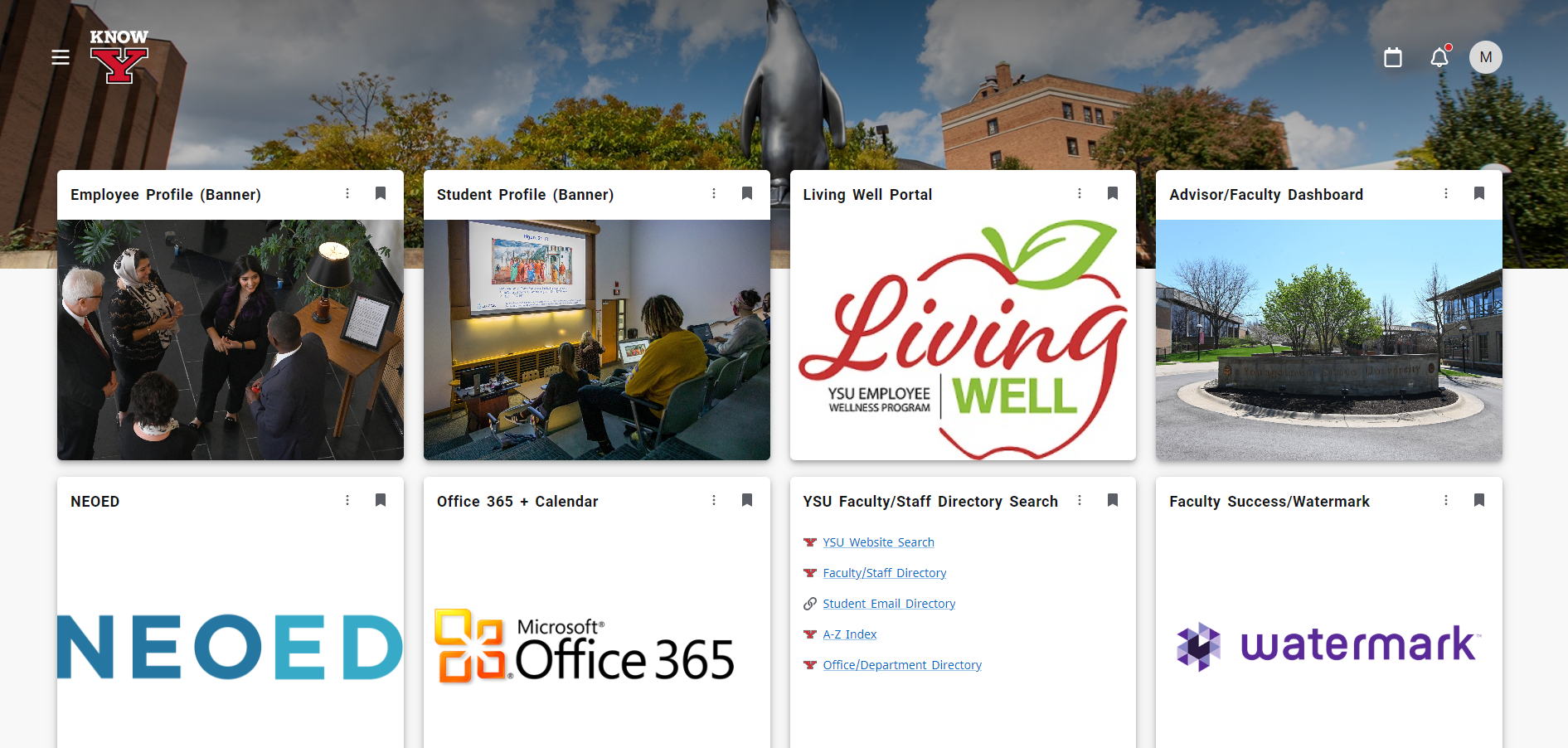 INSTRUCTION GUIDES
The following Instruction Guides will be available on the Training website: ysu.edu/human-resources/training 

Under the Performance Management section: 
Supervisor-  How to set up a Performance Evaluation
Supervisor- Accessing the Evaluation and Adding Journal Entries

Employee-  Acknowledges Content/Goals for Annual Performance Evaluation
[Speaker Notes: Supervisor Creates Plan
Supervisor Completes Progress Check-in
Supervisor Evaluation & Review Meeting

Employee Acknowledges Plan
Employee Self Evaluation (Optional for P/A employees)
Employee Completes Self Evaluation]
Thank You!